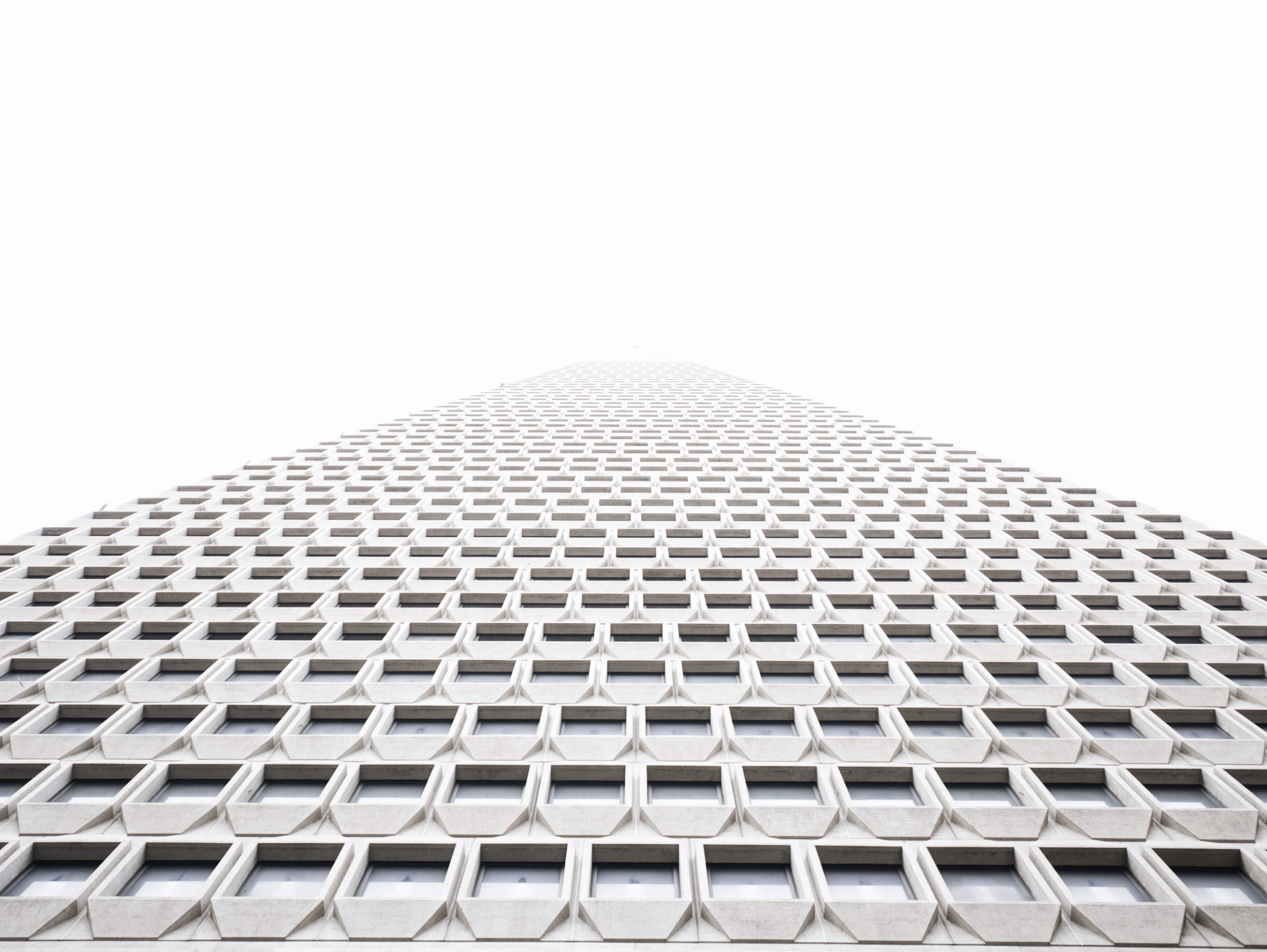 Compilaciones
Guía práctica para su estructuración
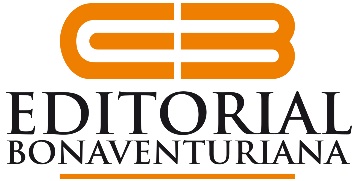 Photo by Vitaly Taranov on Unsplash
Compilaciones
Guía práctica para su estructuración
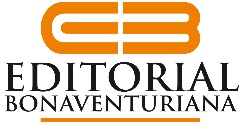 La compilación
Se entiende por compilación el acto de reunir el contenido de varias fuentes (capítulos) en un solo texto (libro). Debe tener ilación temática y conexión lógica a lo largo de todos los capítulos, por lo tanto, requiere de un compilador (editor académico) encargado de proponer, planificar y revisar los contenidos que recibe de los autores. Los capítulos no se publican de manera independiente, sino que hacen parte de una obra que será evaluada como un todo por dos expertos en el área.
¿Qué es?
En la planificación de una compilación el compilador debe tener en cuenta: el tema, punto de encuentro y eje transversal de los capítulos; el objetivo, propósito que busca la compilación (ej. comunicar un nuevo conocimiento, revisión temática, reflexión crítica, enseñar, etc.); el público, audiencia a la que va dirigida la obra y los autores, artífices que cuentan con el conocimiento necesario y suficiente para cumplir con el objetivo. Los autores deben tener claras las reglas del juego (el tema, el objetivo y el público), pues de ello depende que la compilación logre su cometido. Si bien los autores tienen estilos diferentes en la escritura, los capítulos deben poseer armonía entre sí (so pretexto de uniformidad) para que los contenidos del libro fluyan sin inconvenientes y sin socavar el estilo de los autores.
¿Cómo se planifica?
Investigativa: compilación de carácter científico con hallazgos o resultados de investigaciones terminadas que generen nuevo conocimiento o que presenten soluciones a problemas de carácter científico. 
Académica: compilación que apoya la docencia y la práctica pedagógica de los profesores en el aula.
Tipos de compilaciones
Antes de iniciar con la escritura, un autor debe pensar en el perfil de su público y el efecto que quiere generar en ellos (dicho efecto está marcado por el objetivo). El perfil le sugiere al autor adecuar su discurso y poner en juego estrategias que le permitan una adecuada comunicación. Si un autor se dirige a una comunidad de expertos, su discurso es más especializado y técnico; si en su defecto ocurre lo contrario, el discurso debe ser más liviano y procurar estrategias o recursos pedagógicos que secuestren la atención del lector. Habrá tantas clases de discursos como clases de auditorios.
Recomendación
I
Compilaciones
Guía práctica para su estructuración
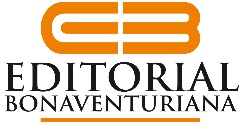 Recomendaciones
3 cms.
Recomendaciones generales
Programa: Word

Formato: tamaño carta 21,59 x 27,94 cm

Márgenes: 
    Superior e inferior: 2,5 cm
    Derecho e izquierdo: 3 cm

Fuente: Times New Roman
Tamaño: 12 puntos
Alineación: justificada
Interlineado: 1,5

Extensión máxima de compilación: 160 págs.
Extensión mínima de compilación: 80 págs.

Extensión máxima de capítulo: 20 págs.
Extensión mínima de capítulo: 10 págs.

Estilo de normas de citación
APA 7ma Ed. 
IEEE.

Identificar porcentaje de similitud en el texto
Similitud aceptada: porcentaje < 30%

Nota: entiéndase por porcentaje de similitud la aceptación de texto citado correctamente sin vulnerar derechos de terceros.
2.5 cms.
2.5 cms.
3 cms.
II
Contenido
Páginas preliminares
4
5
6
7
8
9
10
11
12
13
Portadilla
Portada
Dedicatoria
Agradecimientos
Prólogo
Prefacio
Tabla de contenido
Lista de tablas
Lista de figuras
Lista de abreviaturas
Páginas internas
14
15
16
Introducción
Capítulos
Conclusiones
Páginas finales
17
18
19
Sobre los autores
Apéndice
Glosario
III
Compilaciones
Guía práctica para su estructuración
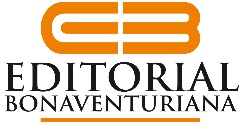 Menú
Portadilla
Título completo de la compilación
1
1
Decisiones económicas en los cambios hormonales
Se ubica en la parte superior de la página y debe estar centrado.
En pocos segundos un lector tomará la decisión de si continúa o no con la lectura de una obra, por lo tanto, el título debe capturar la atención de su público y poner el foco en la temática que desarrolla. 

El título:
Debe ser preciso y explicarse por sí mismo.
Debe evitar la jerga y los usos lingüísticos locales.
Debe evitar metáforas o expresiones poéticas.
No usar un lenguaje popular o vulgar.
No deben ser redundantes ni usar abreviaturas (debe cuidar la sintaxis).
No deben utilizar demasiadas preposiciones.
La extensión ideal es de 75 a 100 caracteres o de 10 a 15 palabras.
No se deben usar los signos de admiración, el punto y coma y las barras (“/ \”). Sí se pueden utilizar comas, paréntesis, signos de interrogación y dos puntos.
Páginas preliminares
4
Compilaciones
Guía práctica para su estructuración
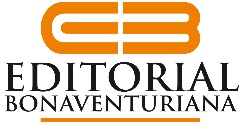 Menú
Portada
Título completo de la compilación
1
1
Decisiones económicas en los cambios hormonales
Nombres completos de los compiladores
2
Tanto los compiladores como los autores en el ejercicio de publicación deben usar una forma única para denominarse, a esto se le llama nombre de pluma. Normalizar la manera de firmar las publicaciones permitirá que su nombre no se confunda y que no se pierdan citas. Para la firma, se sugiere seguir los criterios de IraLIS.
Alonso Alzate Salazar
2
Compilador
Páginas preliminares
Tipo de compilación
3
Año de la compilación
4
Compilación investigativa
3
2019
4
5
Compilaciones
Guía práctica para su estructuración
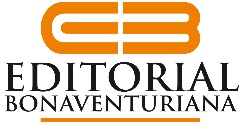 Menú
Dedicatoria
Dedicatoria (opcional)
Dedicatoria
1
1
Página, a disposición del compilador, que dirige o dedica la obra a una persona(as) e/o institución(es).
Lorem Ipsum es simplemente el texto de relleno de las imprentas y archivos de texto. Lorem Ipsum ha sido el texto de relleno estándar de las industrias desde el año 1500, cuando un impresor (N. del T. persona que se dedica a la imprenta) desconocido usó una galería de textos y los mezcló de tal manera que logró hacer un libro de textos especimen.
Páginas preliminares
6
Compilaciones
Guía práctica para su estructuración
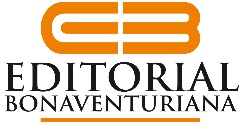 Menú
Agradecimientos
Agradecimientos (opcional)
Agradecimientos
1
1
Página, a disposición del compilador, que expresa sentimientos de gratitud a personas o instituciones que motivaron o ayudaron en su construcción.
Lorem Ipsum es simplemente el texto de relleno de las imprentas y archivos de texto. Lorem Ipsum ha sido el texto de relleno estándar de las industrias desde el año 1500, cuando un impresor (N. del T. persona que se dedica a la imprenta) desconocido usó una galería de textos y los mezcló de tal manera que logró hacer un libro de textos especimen.
Páginas preliminares
7
Compilaciones
Guía práctica para su estructuración
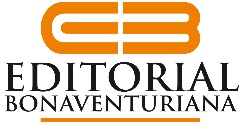 Menú
Prólogo
Prólogo
1
Prólogo (opcional)
1
Texto escrito por una autoridad en el tema que puede recomendar el libro. La extensión mínima es de dos páginas y máximo de cuatro páginas.
Lorem Ipsum es simplemente el texto de relleno de las imprentas y archivos de texto. Lorem Ipsum ha sido el texto de relleno estándar de las industrias desde el año 1500, cuando un impresor (N. del T. persona que se dedica a la imprenta) desconocido usó una galería de textos y los mezcló de tal manera que logró hacer un libro de textos especimen.

No sólo sobrevivió 500 años, sino que tambien ingresó como texto de relleno en documentos electrónicos, quedando esencialmente igual al original. Fue popularizado en los 60s con la creación de las hojas "Letraset", las cuales contenian pasajes de Lorem Ipsum, y más recientemente con software de autoedición, como por ejemplo Aldus PageMaker, el cual incluye versiones de Lorem Ipsum.

Lorem Ipsum es simplemente el texto de relleno de las imprentas y archivos de texto. Lorem Ipsum ha sido el texto de relleno estándar de las industrias desde el año 1500, cuando un impresor (N. del T. persona que se dedica a la imprenta) desconocido usó una galería de textos y los mezcló de tal manera que logró hacer un libro de textos especimen.


Daniel Kahneman
Princeton, Nueva Jersey, Estados Unidos
28 de febrero de 2019
Firma del prólogo
2
La firma del prologuista va al final y debe contener: nombre completo, lugar y fecha. Las filiaciones y los títulos por lo general no se incluyen en estas contribuciones.
Páginas preliminares
2
8
Compilaciones
Guía práctica para su estructuración
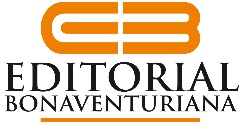 Menú
Prefacio
Prefacio
1
Prefacio (opcional)
1
Esta sección debe hablar sobre el libro: por qué fue escrito (propósito), para quiénes (público), cuál es su organización (estructura) y cómo fue la selección de los colaboradores (autores).
Lorem Ipsum es simplemente el texto de relleno de las imprentas y archivos de texto. Lorem Ipsum ha sido el texto de relleno estándar de las industrias desde el año 1500, cuando un impresor (N. del T. persona que se dedica a la imprenta) desconocido usó una galería de textos y los mezcló de tal manera que logró hacer un libro de textos especimen.

No sólo sobrevivió 500 años, sino que tambien ingresó como texto de relleno en documentos electrónicos, quedando esencialmente igual al original. Fue popularizado en los 60s con la creación de las hojas "Letraset", las cuales contenian pasajes de Lorem Ipsum, y más recientemente con software de autoedición, como por ejemplo Aldus PageMaker, el cual incluye versiones de Lorem Ipsum.

Lorem Ipsum es simplemente el texto de relleno de las imprentas y archivos de texto. Lorem Ipsum ha sido el texto de relleno estándar de las industrias desde el año 1500, cuando un impresor (N. del T. persona que se dedica a la imprenta) desconocido usó una galería de textos y los mezcló de tal manera que logró hacer un libro de textos especimen.

Lorem Ipsum es simplemente el texto de relleno de las imprentas y archivos de texto. Lorem Ipsum ha sido el texto de relleno estándar de las industrias desde el año 1500, cuando un impresor (N. del T. persona que se dedica a la imprenta) desconocido usó una galería de textos y los mezcló de tal manera que logró hacer un libro de textos especimen.
Páginas preliminares
9
Compilaciones
Guía práctica para su estructuración
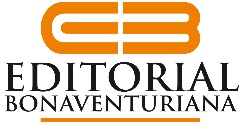 Menú
Tabla de contenido
Contenido
1
Tabla de contenido
1
Es la página o páginas que estructuran de manera jerárquica la compilación, ubicando al lector de manera precisa en cada uno de los capítulos que la componen. El prólogo y el prefacio no se incluyen en la tabla de contenido, solo se enumera a partir de la introducción.
Introducción
Hormonas y decisiones económicas en la economía actual
  
Capítulo 1
Influencia hormonal en la toma de decisiones masculinas: Implicaciones para el manejo organizacional
Cristina Sánchez Stanton 
 
Capítulo 2
Dopamina, utilidad esperada y toma de decisiones 
en la empresa
Nicolás Tamayo Wargo y Andrés Acevedo Méndez
 
Capítulo 3
Testosterona y el riesgo en las finanzas
Clara Méndez Camargo y Cristofer Clavo Sánchez
 
Capítulo 4
Estrógenos y progesterona, el termómetro de la
economía femenina
Alonso Alzate Salazar
 
Capítulo 5
El cortisol, punto de quiebre de las decisiones riesgosas
Benjamín Lleras Saad y Croson Rivera Hill

Conclusiones

Sobre los autores
1
2
21
Capítulos
2
Para la numeración de los capítulos se utilizan números arábigos (capítulo 1, capítulo 2, etc.).

Los títulos de los capítulos se deben ajustar a la temática (ver recomendaciones sobre títulos en la página 4).

En la tabla de contenido usualmente se incluyen solo los títulos de los capítulos y los nombres de los autores (ver recomendaciones sobre los nombres de los autores en la página 5).
Páginas preliminares
41
61
81
101
121
127
10
Compilaciones
Guía práctica para su estructuración
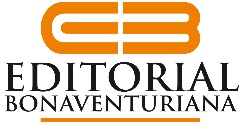 Menú
Lista de tablas
Lista de tablas
1
Lista de tablas (opcional)
1
Si la compilación tiene muchas tablas es recomendable hacer una lista que permitan su fácil ubicación.

Las tablas deben seguir el estilo de las normas de citación que acogió la compilación (APA 7ma Ed. o IEEE).

Numeración de tablas
En todo caso, enumérense las tablas con números arábigos de manera consecutiva y no utilice letras sufijas. Para la numeración, primero debe aparecer el numero del capítulo y luego el número de la tabla. Por ejemplo, si es la tabla 4 del capítulo 1 deberá nombrarse así: Tabla 1.4.; si es la tabla 8 del capítulo 3 deberá nombrarse así: Tabla 3.8.
Capítulo 1
Tabla 1.1. Lorem Ipsum es simplemente el texto de relleno 
Tabla 1.2. Lorem Ipsum es simplemente el texto de relleno 
Tabla 1.3. Lorem Ipsum es simplemente el texto de relleno 
Tabla 1.4. Lorem Ipsum es simplemente el texto de relleno 
Tabla 1.5. Lorem Ipsum es simplemente el texto de relleno 
Tabla 1.6. Lorem Ipsum es simplemente el texto de relleno 

 
Capítulo 2
Tabla 2.1. Lorem Ipsum es simplemente el texto de relleno 
Tabla 2.2. Lorem Ipsum es simplemente el texto de relleno 
Tabla 2.3. Lorem Ipsum es simplemente el texto de relleno 
Tabla 2.4. Lorem Ipsum es simplemente el texto de relleno 
Tabla 2.5. Lorem Ipsum es simplemente el texto de relleno 
Tabla 2.6. Lorem Ipsum es simplemente el texto de relleno 

 
Capítulo 3
Tabla 3.1. Lorem Ipsum es simplemente el texto de relleno 
Tabla 3.2. Lorem Ipsum es simplemente el texto de relleno 
Tabla 3.3. Lorem Ipsum es simplemente el texto de relleno 
Tabla 3.4. Lorem Ipsum es simplemente el texto de relleno 
Tabla 3.5. Lorem Ipsum es simplemente el texto de relleno 
Tabla 3.6. Lorem Ipsum es simplemente el texto de relleno 
Tabla 3.7. Lorem Ipsum es simplemente el texto de relleno 
Tabla 3.8. Lorem Ipsum es simplemente el texto de relleno 
Tabla 3.9. Lorem Ipsum es simplemente el texto de relleno
15
16
19
22
24
28
2
2
Páginas preliminares
32
36
39
40
42
49
52
53
55
58
60
61
69
70
72
11
Compilaciones
Guía práctica para su estructuración
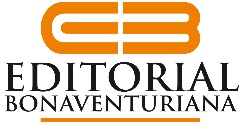 Menú
Lista de figuras
Lista de figuras
1
Lista de figuras (opcional)
1
Si la compilación tiene muchas figuras es recomendable hacer una lista que permitan su fácil ubicación.

Las figuras deben seguir el estilo de las normas de citación que acogió la compilación (APA 7ma Ed. o IEEE).

Numeración de figuras
En todo caso, enumérense las figuras con números arábigos de manera consecutiva y no utilice letras sufijas. Para la numeración, primero debe aparecer el numero del capítulo y luego el número de la figura. Por ejemplo, si es la figura 3 del capítulo 1 deberá nombrarse así: Figura 1.3.; si es la figura 7 del capítulo 2 deberá nombrarse así: Figura 2.7.
Capítulo 1
Figura 1.1. Lorem Ipsum es simplemente el texto de relleno 
Figura 1.2. Lorem Ipsum es simplemente el texto de relleno 
Figura 1.3. Lorem Ipsum es simplemente el texto de relleno 
Figura 1.4. Lorem Ipsum es simplemente el texto de relleno 
Figura 1.5. Lorem Ipsum es simplemente el texto de relleno 
Figura 1.6. Lorem Ipsum es simplemente el texto de relleno 

 
Capítulo 2
Figura 2.1. Lorem Ipsum es simplemente el texto de relleno 
Figura 2.2. Lorem Ipsum es simplemente el texto de relleno 
Figura 2.3. Lorem Ipsum es simplemente el texto de relleno 
Figura 2.4. Lorem Ipsum es simplemente el texto de relleno 
Figura 2.5. Lorem Ipsum es simplemente el texto de relleno 
Figura 2.6. Lorem Ipsum es simplemente el texto de relleno 

 
Capítulo 3
Figura 3.1. Lorem Ipsum es simplemente el texto de relleno 
Figura 3.2. Lorem Ipsum es simplemente el texto de relleno 
Figura 3.3. Lorem Ipsum es simplemente el texto de relleno 
Figura 3.4. Lorem Ipsum es simplemente el texto de relleno 
Figura 3.5. Lorem Ipsum es simplemente el texto de relleno 
Figura 3.6. Lorem Ipsum es simplemente el texto de relleno 
Figura 3.7. Lorem Ipsum es simplemente el texto de relleno 
Figura 3.8. Lorem Ipsum es simplemente el texto de relleno 
Figura 3.9. Lorem Ipsum es simplemente el texto de relleno
15
16
19
22
24
28
2
2
Páginas preliminares
32
36
39
40
42
49
52
53
55
58
60
61
69
70
72
12
Compilaciones
Guía práctica para su estructuración
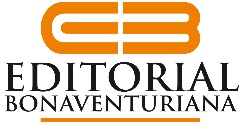 Menú
Lista de abreviaturas
Lista de abreviaturas
1
Lista de abreviaturas (opcional)
1
Se recomienda una lista de abreviaturas (o de símbolos) si son numerosas y se encuentran dispersas a lo largo de la obra, para una mayor comprensión de los lectores.
Lorem Ipsum	 es simplemente el texto de relleno
Lorem Ipsum	 es simplemente el texto de relleno
Lorem Ipsum	 es simplemente el texto de relleno
Lorem Ipsum	 es simplemente el texto de relleno
Lorem Ipsum	 es simplemente el texto de relleno
Lorem Ipsum	 es simplemente el texto de relleno
Lorem Ipsum	 es simplemente el texto de relleno
Lorem Ipsum	 es simplemente el texto de relleno
Lorem Ipsum	 es simplemente el texto de relleno
Lorem Ipsum	 es simplemente el texto de relleno
Lorem Ipsum	 es simplemente el texto de relleno
Lorem Ipsum	 es simplemente el texto de relleno
Lorem Ipsum	 es simplemente el texto de relleno
Lorem Ipsum	 es simplemente el texto de relleno
Lorem Ipsum	 es simplemente el texto de relleno
Lorem Ipsum	 es simplemente el texto de relleno
Páginas preliminares
13
Compilaciones
Guía práctica para su estructuración
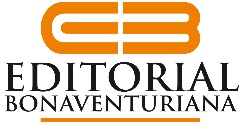 Menú
Introducción
Introducción
1
Introducción
1
Se considera la parte inicial de la obra. En ella el compilador presenta el tema, su estado actual, justifica su importancia para la comunidad discursiva a la que se dirige (exponiendo su pertinencia y relevancia), da a conocer el objetivo (propósito o intención) e introduce sistemáticamente en los capítulos que la componen.
Lorem Ipsum es simplemente el texto de relleno de las imprentas y archivos de texto. Lorem Ipsum ha sido el texto de relleno estándar de las industrias desde el año 1500, cuando un impresor (N. del T. persona que se dedica a la imprenta) desconocido usó una galería de textos y los mezcló de tal manera que logró hacer un libro de textos especimen.

No sólo sobrevivió 500 años, sino que tambien ingresó como texto de relleno en documentos electrónicos, quedando esencialmente igual al original. Fue popularizado en los 60s con la creación de las hojas "Letraset", las cuales contenian pasajes de Lorem Ipsum, y más recientemente con software de autoedición, como por ejemplo Aldus PageMaker, el cual incluye versiones de Lorem Ipsum.

Lorem Ipsum es simplemente el texto de relleno de las imprentas y archivos de texto. Lorem Ipsum ha sido el texto de relleno estándar de las industrias desde el año 1500, cuando un impresor (N. del T. persona que se dedica a la imprenta) desconocido usó una galería de textos y los mezcló de tal manera que logró hacer un libro de textos especimen.

Lorem Ipsum es simplemente el texto de relleno de las imprentas y archivos de texto. Lorem Ipsum ha sido el texto de relleno estándar de las industrias desde el año 1500, cuando un impresor (N. del T. persona que se dedica a la imprenta) desconocido usó una galería de textos y los mezcló de tal manera que logró hacer un libro de textos especimen.
Páginas internas
14
Compilaciones
Guía práctica para su estructuración
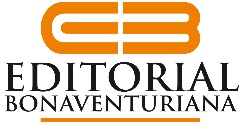 Menú
Capítulo
Los capítulos son la base y entramado principal que desarrollan la temática, en sintonía con el objetivo, la comunidad a la que se dirigen y el tipo de compilación que se persigue: académica o investigativa.
Influencia hormonal en la toma de decisiones masculinas: implicaciones para el manejo organizacional*

Cristina Sánchez Stanton
1
1
Título del capítulo
2
Ver recomendaciones acerca del título en la página 4.
Resumen. Lorem Ipsum es simplemente el texto de relleno de las imprentas y archivos de texto. Lorem Ipsum ha sido el texto de relleno estándar de las industrias desde el año 1500, cuando un impresor (N. del T. persona que se dedica a la imprenta) desconocido usó una galería de textos y los mezcló de tal manera que logró hacer un libro de textos especimen.
Palabras clave: Lorem, Ipsum, Lorem, Ipsum, Lorem, Ipsum,

Introducción
No sólo sobrevivió 500 años, sino que tambien ingresó como texto de relleno en documentos electrónicos, quedando esencialmente igual al original. Fue popularizado en los 60s con la creación de las hojas "Letraset", las cuales contenian pasajes de Lorem Ipsum…

Cuerpo del capítulo
Más recientemente con software de autoedición, como por ejemplo Aldus PageMaker, el cual incluye versiones de Lorem Ipsum. Lorem Ipsum es simplemente el texto de relleno de las imprentas y archivos de texto. Lorem Ipsum ha sido el texto de relleno estándar de las industrias desde el año 1500
3
Nombre de los autores
2
Ver recomendaciones sobre los nombres de los autores en la página 5.
Resumen
3
4
Es una síntesis estructurada del proceso investigativo o académico que oscila entre 80 y 250 palabras. Estructura: para capítulos de investigación (propósito, método, resultado, discusión y conclusión); para capítulos académicos (propósito, contenido académico que desarrolla y conclusión).
5
Páginas internas
Palabras clave
6
4
Se relacionan directamente con el contenido y deben ser entre 3 y 5 palabras.
Introducción
5
Presenta el estado actual del tema, lo justifica, da a conocer el objetivo e introduce sistemáticamente en los apartados siguientes.
* Lorem Ipsum es simplemente el texto de relleno de las imprentas y archivos de texto. Lorem Ipsum ha sido el texto de relleno estándar de las industrias desde el año 1500
Cuerpo del capítulo
6
7
Desarrolla el contenido temático (investigativo o académico), cierra con las conclusiones y termina con las referencias bibliográficas.
Nota al pie
7
Si hubo financiación o el autor requiere hacer una mención de importancia, este es el lugar.
15
Compilaciones
Guía práctica para su estructuración
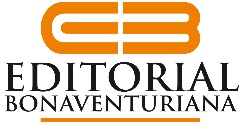 Menú
Conclusiones
Conclusiones
1
Conclusiones
1
El compilador cierra el libro con unas conclusiones que consigan articular el objetivo propuesto con lo desarrollado en cada uno de los capítulos, de tal manera que se observe su logro y la unidad que perseguía la obra. 

No debe confundirse esta sección con las conclusiones que hacen los autores al finalizar sus capítulos.
Lorem Ipsum es simplemente el texto de relleno de las imprentas y archivos de texto. Lorem Ipsum ha sido el texto de relleno estándar de las industrias desde el año 1500, cuando un impresor (N. del T. persona que se dedica a la imprenta) desconocido usó una galería de textos y los mezcló de tal manera que logró hacer un libro de textos especimen.

No sólo sobrevivió 500 años, sino que tambien ingresó como texto de relleno en documentos electrónicos, quedando esencialmente igual al original. Fue popularizado en los 60s con la creación de las hojas "Letraset", las cuales contenian pasajes de Lorem Ipsum, y más recientemente con software de autoedición, como por ejemplo Aldus PageMaker, el cual incluye versiones de Lorem Ipsum.

Lorem Ipsum es simplemente el texto de relleno de las imprentas y archivos de texto. Lorem Ipsum ha sido el texto de relleno estándar de las industrias desde el año 1500, cuando un impresor (N. del T. persona que se dedica a la imprenta) desconocido usó una galería de textos y los mezcló de tal manera que logró hacer un libro de textos especimen.

Lorem Ipsum es simplemente el texto de relleno de las imprentas y archivos de texto. Lorem Ipsum ha sido el texto de relleno estándar de las industrias desde el año 1500, cuando un impresor (N. del T. persona que se dedica a la imprenta) desconocido usó una galería de textos y los mezcló de tal manera que logró hacer un libro de textos especimen.
Páginas internas
16
Compilaciones
Guía práctica para su estructuración
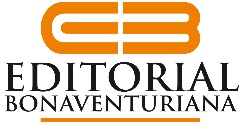 Menú
Sobre los autores
Sobre los autores
1
Sobre los autores
1
Breve biografía de los autores (un párrafo por cada uno) en la que se hace referencia a: nombres completos, títulos académicos, cargo actual, institución donde labora, últimos desempeños (no más de tres), publicaciones más importantes, correo electrónico institucional y personal.
Lorem Ipsum
Lorem Ipsum es simplemente el texto de relleno de las imprentas y archivos de texto. Lorem Ipsum ha sido el texto de relleno estándar de las industrias desde el año 1500, cuando un impresor (N. del T. persona que se dedica a la imprenta) desconocido usó una galería de textos y los mezcló de tal manera que logró hacer un libro de textos especimen. No sólo sobrevivió 500 años, sino que tambien ingresó como texto de relleno en documentos electrónicos, quedando esencialmente igual al original. Fue popularizado en los 60s con la creación de las hojas "Letraset", las cuales contenian pasajes de Lorem Ipsum, y más recientemente con software de autoedición, como por ejemplo Aldus PageMaker, el cual incluye versiones de Lorem Ipsum.

Lorem Ipsum
Lorem Ipsum es simplemente el texto de relleno de las imprentas y archivos de texto. Lorem Ipsum ha sido el texto de relleno estándar de las industrias desde el año 1500, cuando un impresor (N. del T. persona que se dedica a la imprenta) desconocido usó una galería de textos y los mezcló de tal manera que logró hacer un libro de textos especimen. No sólo sobrevivió 500 años, sino que tambien ingresó como texto de relleno en documentos electrónicos, quedando esencialmente igual al original. Fue popularizado en los 60s con la creación de las hojas "Letraset", las cuales contenian pasajes de Lorem Ipsum, y más recientemente con software de autoedición, como por ejemplo Aldus PageMaker, el cual incluye versiones de Lorem Ipsum.
Páginas finales
17
Compilaciones
Guía práctica para su estructuración
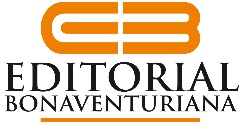 Menú
Apéndice
Apéndice
1
Apéndice (opcional)
1
Anexo o suplemento necesario para la comprensión de alguno de los capítulos.
Lorem Ipsum es simplemente el texto de relleno de las imprentas y archivos de texto. Lorem Ipsum ha sido el texto de relleno estándar de las industrias desde el año 1500, cuando un impresor (N. del T. persona que se dedica a la imprenta) desconocido usó una galería de textos y los mezcló de tal manera que logró hacer un libro de textos especimen.

No sólo sobrevivió 500 años, sino que tambien ingresó como texto de relleno en documentos electrónicos, quedando esencialmente igual al original. Fue popularizado en los 60s con la creación de las hojas "Letraset", las cuales contenian pasajes de Lorem Ipsum, y más recientemente con software de autoedición, como por ejemplo Aldus PageMaker, el cual incluye versiones de Lorem Ipsum.

Lorem Ipsum es simplemente el texto de relleno de las imprentas y archivos de texto. Lorem Ipsum ha sido el texto de relleno estándar de las industrias desde el año 1500, cuando un impresor (N. del T. persona que se dedica a la imprenta) desconocido usó una galería de textos y los mezcló de tal manera que logró hacer un libro de textos especimen.

Lorem Ipsum es simplemente el texto de relleno de las imprentas y archivos de texto. Lorem Ipsum ha sido el texto de relleno estándar de las industrias desde el año 1500, cuando un impresor (N. del T. persona que se dedica a la imprenta) desconocido usó una galería de textos y los mezcló de tal manera que logró hacer un libro de textos especimen.
Páginas finales
18
Compilaciones
Guía práctica para su estructuración
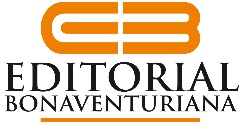 Menú
Glosario
Glosario
1
Glosario (opcional)
1
Definición de conceptos centrales y recurrentes que aparecen en la obra  para facilitar su lectura y comprensión.
Lorem Ipsum: es simplemente el texto de relleno de las imprentas y archivos de texto. Lorem Ipsum ha sido el texto de relleno estándar de las industrias desde el año 1500, cuando un impresor (N. del T. persona que se dedica a la imprenta) desconocido usó una galería de textos y los mezcló de tal manera que logró hacer un libro de textos especimen.

Lorem Ipsum: es simplemente el texto de relleno de las imprentas y archivos de texto. Lorem Ipsum ha sido el texto de relleno estándar de las industrias desde el año 1500, cuando un impresor (N. del T. persona que se dedica a la imprenta) desconocido usó una galería de textos y los mezcló de tal manera que logró hacer un libro de textos especimen.

Lorem Ipsum: es simplemente el texto de relleno de las imprentas y archivos de texto. Lorem Ipsum ha sido el texto de relleno estándar de las industrias desde el año 1500, cuando un impresor (N. del T. persona que se dedica a la imprenta) desconocido usó una galería de textos y los mezcló de tal manera que logró hacer un libro de textos especimen.

Lorem Ipsum: es simplemente el texto de relleno de las imprentas y archivos de texto. Lorem Ipsum ha sido el texto de relleno estándar de las industrias desde el año 1500, cuando un impresor (N. del T. persona que se dedica a la imprenta) desconocido usó una galería de textos y los mezcló de tal manera que logró hacer un libro de textos especimen.
Páginas finales
19